Student October New Respondent Training2024-2025
Brooke WenzelStudentOctober@cde.state.co.us
1
Agenda
How the Snapshot Works
2024-2025 Changes
School Auditing Office
Preschool Reporting
Purpose
Student October Timeline
Summary of Process
Identity Management
Student Interchange Files
Snapshot
Uploading to Pipeline
Errors/Warnings
Exceptions
Other Reporting Pieces
Snapshot Creation
Cognos Reports
Submit Data to CDE
Duplicate Process
2
Purpose of Student October
3
Purpose of Student October – PSF Act
Obtain student level data required by state and federal statute
From the Public-School Finance Act of 1994 (CRS 22-54-101)
From the Elementary and Secondary Education Act ; reauthorized as Every Student Succeeds Act (ESSA)
Data collected in Student October is used to determine district funding
Visit this webpage for details
Also used for school and district demographic data reported to the federal government as a part of EDFacts
4
Purpose of Student October -  Many Others!
Data from Student October is also used in reports, grants, news articles, and official decision making about schools, districts, and the state.
Student October is meant to be a snapshot in time that gives a general overview of education in Colorado.
Accuracy is paramount
CDE wants to make sure that districts receive the correct amount of funding
That demographic reports accurately represent school and district populations
And finally, accurately reported English Learner (EL) student data is necessary for Federal and State reporting as well as for state funding through ELPA (English Language Proficiency Act)
5
Ensure Accurate Data
How to ensure your data is accurate?
6
2024-2025 Student October Timeline/Trainings
7
Data Collection and Cleanup Phase Timeline
8
Duplicate Count Phase Timeline
General Duplicate Count Process
Begins once all districts have submitted their Student October Snapshot to CDE, Friday, November 8th 
~3 business days after running the duplicate process Duplicate Documentation is due to The CDE School Auditing Office
~2 business days after documentation received decisions will be sent to districts
Signature Page
Due Friday, December 6th: Signed by Secretary of Board of Education AND the Chief Financial Officer 
If your district needs an extension, please send Student October Collection lead an email with the day when your School Board Secretary will be able to sign the form
9
Summary of Process
10
Identity Management (IDM)
11
IdM Website
CDE Application Login
12
[Speaker Notes: This is our Identity Management System (commonly called IDM). IDM is a one stop shop to all CDE applications including Data Pipeline which you will ultimately use to upload the Student Interchange files as well as other collection data. Please get this webpage book marked, saved or whatever you need to do to remember this site! The IDM page also has a link to RITS (Record Integration Tracking System) which is our system used to track SASIDs for students as well as CEDAR (Colorado Education Data Analysis and Reporting System) commonly called Cognos which creates reports based on the data provided in Data Pipeline to validate data. Reports within this system have many purposes depending on the collection you are working through. There is also a link to Access Management (which we also call Identity Management) which is how you will get registered for these various applications and how you be able to log into Data Pipeline.]
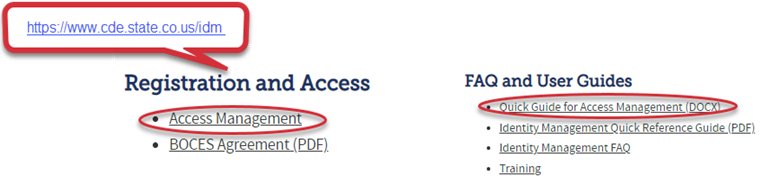 Don’t have access?

Talk to your District’s Local Access Manager (LAM)!

Note: Different roles for different collections
CDE Identity Management
13
[Speaker Notes: In order to dive deeper into account privileges, we must talk about a LAM – Local Access Manager. Each district has a Local Access Manager that is responsible for creating and updating accounts within our IDM system to not only get new colleagues access within Data Pipeline, for example, but also add or remove collection privileges within those accounts. When logging into Access Management, each account will have a tab called “Application Access Rights” which contains a list of collections and the corresponding role the user has for that particular collection. As you can see with this example, this user has many roles withing Data Pipeline for various collections. For our Student Interchange, you must have the STD~LEA USER role (shown highlighted) to edit Student Interchange information within Data Pipeline. STD is the acronym for our Student Interchange and the LEA USER role allows for edit rights. Note that there are other roles within our system like LEA APPROVER, or LEA VIEWER that provide different access rights for that collection. You will want the LEA USER role again for the Student Interchange.]
Student Interchange Files
14
Student Information System (SIS) Extracts
[Speaker Notes: So now you are ready to create extracts from your Student Information System. The first step is to download the Student Demographic file, Student School Association file and Graduation Guidelines files.  I have heard that these are commonly called reports in the Student Information Systems. You can do one file at a time, all files, whatever you feel comfortable with. When you extract from your SIS, it should be in a format that Data Pipeline accepts. Do not open your Excel file as this could change the format of the file ultimately causing problems within this file. Next you will save these files (or reports) in a place where you can find again with a filing system and naming convention that makes sense. For example, I have a folder on my desktop for Student Interchange Files. Within that folder, I have subfolders for each of my reports. So, one folder for Student Demographic, one for Student School Association, and one folder for Graduation Guidelines. It also helps to have a file naming convention. For example, your district’s 4-digit code, DEM indicating the demographic file and the date which you extracted. When you download from your SIS, the naming convention isn’t all too helpful so please rename your files. And then finally step 3 is upload these files into Data Pipeline which we won’t jump into just quite yet. Any questions on this?]
Student Interchange Files
16
[Speaker Notes: As mentioned, there are three main files that make up the Student Interchange: Student Demographic File, Student School Association File and Graduation Guidelines File with the fourth (not required) file being the Adjustment File. Each one of these files captures different student information related to that student’s record. Our Student Demographic File captures and verifies the attributes of a student while they attended your district. This file only contains one record per student. The Student School Association file captures the schools in which a student attends in your district. This file may include more than one record per student depending on the student's enrollment history. The Graduation Guidelines file captures the students who completed a measure from the state board's graduation guidelines menu of options. A student should have one record for each guideline they have completed.  Students are required to meet the minimum benchmark score in at least one English measure and one Math measure by the time they graduate so it is expected to have multiple records per secondary student in this file. Finally, the Adjustment File is a non-required file that is uploaded only as needed during our Student End of Year Collection. When we talk about the Student Interchange as a whole, we normally only reference the three main files.]
Other Interchanges
Title 1
Targeted Assistance schools only
At-Risk Interchange
Student Census Information
Note: Partner with the person responsible for these files in your LEA as these files are often overseen by someone other than the OCT data respondent in a LEA.
17
Student Demographic File Layout
One record per student
2024-2025 Student Demographic File Layout
Race/Ethnicity
Language Fields (Proficiency, Background, Program)
Homelessness Information (Homeless, Cause of Housing Crisis, Add. Cause of Housing Crisis)
SPED information (Primary Disability, Alternate Assessment Participant, Transition)
18
[Speaker Notes: Includes fields that are true of student, no matter their enrollment]
Student School Association File Layout
May include multiple records per student
2024-2025 Student School Association File Layout
Grade Level
Entry/Exit Types
Public School Finance Funding Status
Pupil Attendance Information
Non School Program
Attendance Fields (Total Days Attended, Total Days Excused/Unexcused, Total Possible Days)
19
[Speaker Notes: Includes data fields specific to enrollment
Primary school = 1 are the types of records that pull into the collections. Primary School = 0 may be on your file, but won’t pull into collections. 

Entry Exit Type definitions have been updated]
Student Interchange Preparation
Upload interchange files



Wait for a Confirmation Email from the Pipeline System
The email will show you the number of errors in your upload
Resolve ALL errors in your interchange files
Check your error reports

Update your Interchange files to address the errors
Update in SIS  Extract  Upload to Pipeline
Edit Record Tool (Data Pipeline)
20
Snapshot
21
What is a Snapshot? - Visual
Internal Flags
Source File B
Source File A
File A: Element 2
File A: Element 5
File B: Element 3
Internal Flag: 3
Snapshot
Internal Flag: 2
Internal Flag: 1
File A: Element 1
File B: Element 4
File B: Element 1
File A: Element 3
File B: Element 2
File A: Element 4
22
[Speaker Notes: A data snapshot begins with uploading the corresponding interchange files. These interchange files become the source of information, or source file for specific data fields on a snapshot.
When a snapshot is triggered, it pulls needed information from the source (interchange) files into a new file called the snapshot.
Snapshots typically won’t use every data element on a source file. 
Snapshots often pull in information called “internal flags.” These are calculated pieces of data from information provided on the interchange files or from other internal data in data pipeline.]
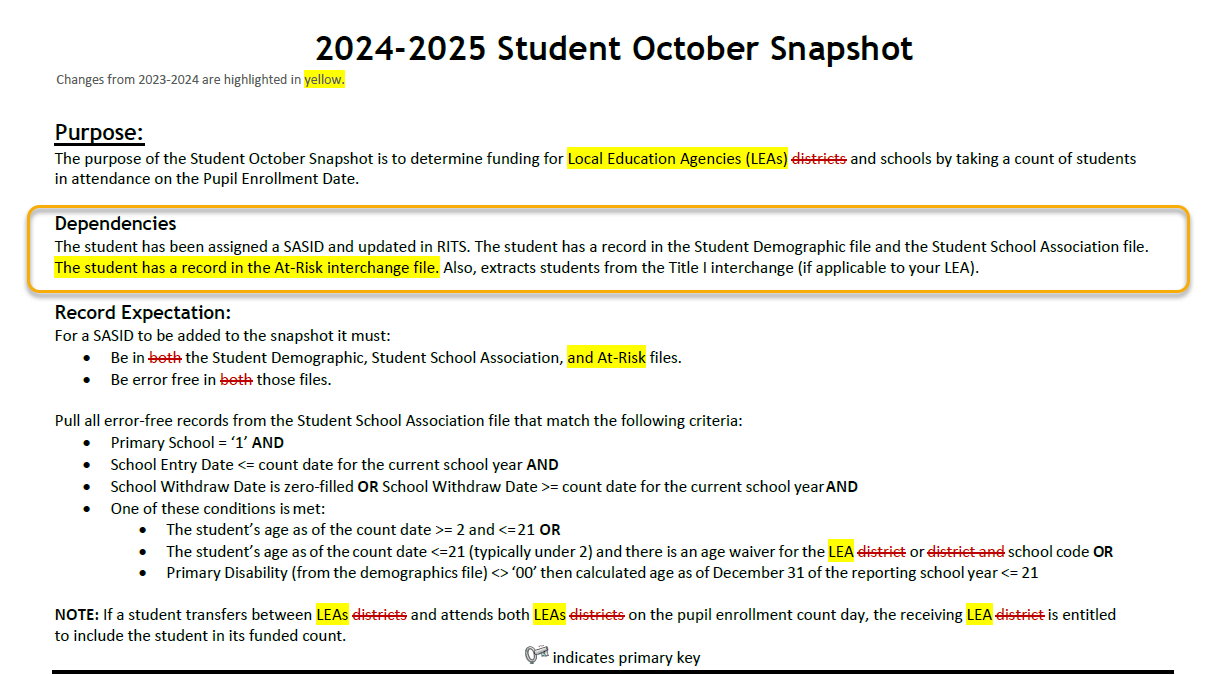 What is a Snapshot?
Interchange File Layout
Provides a list of each data field included on an interchange (source) with detailed descriptions and codes.
Snapshot File Layout
Dependencies: List of source interchange files needed for the snapshot
Criteria: Rules regarding the types of records pulled from a source file into a snapshot 
Data Fields: Includes a list of specific source files for each data field or indicates the field is an internal flag.
Internal Flag Definitions: Provides detailed descriptions of each internal flag data field and codes.
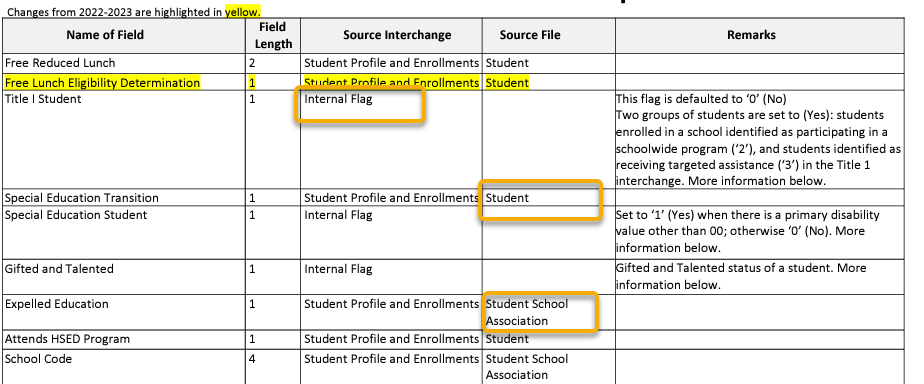 23
Light Green – District Uploads
Gray – CDE Uploads
Light Blue – District “Triggers”
Another Snapshot Visual
24
Snapshot Process - Described
0.    Make sure Student Information System is updated
Extract Interchange Files from SIS and upload Interchange files to Pipeline (Student Demographic, Student School Association Files, At-Risk, Title I)
Check Business Rules Associated with Interchange files
Errors on Interchange files?
Yes – Correct Errors in SIS and go back to step 0
No – Move on to step 4*
Create Snapshot
Check Additional Business Rules Associated with Snapshot
Errors? 
Yes - Correct Errors in SIS and go back to step 0
No – Move on to step 7
Review Reports and Finalize
If you need to correct any data, you will need to go back to step 0
*Note: Error-free interchange files are not required to take a Snapshot but recommended. Get your interchange files as close to error free as possible before taking a snapshot!
25
Snapshot Process – Cycle Visual
No
Yes
Validate Data/Submit
26
Uploading to Pipeline
27
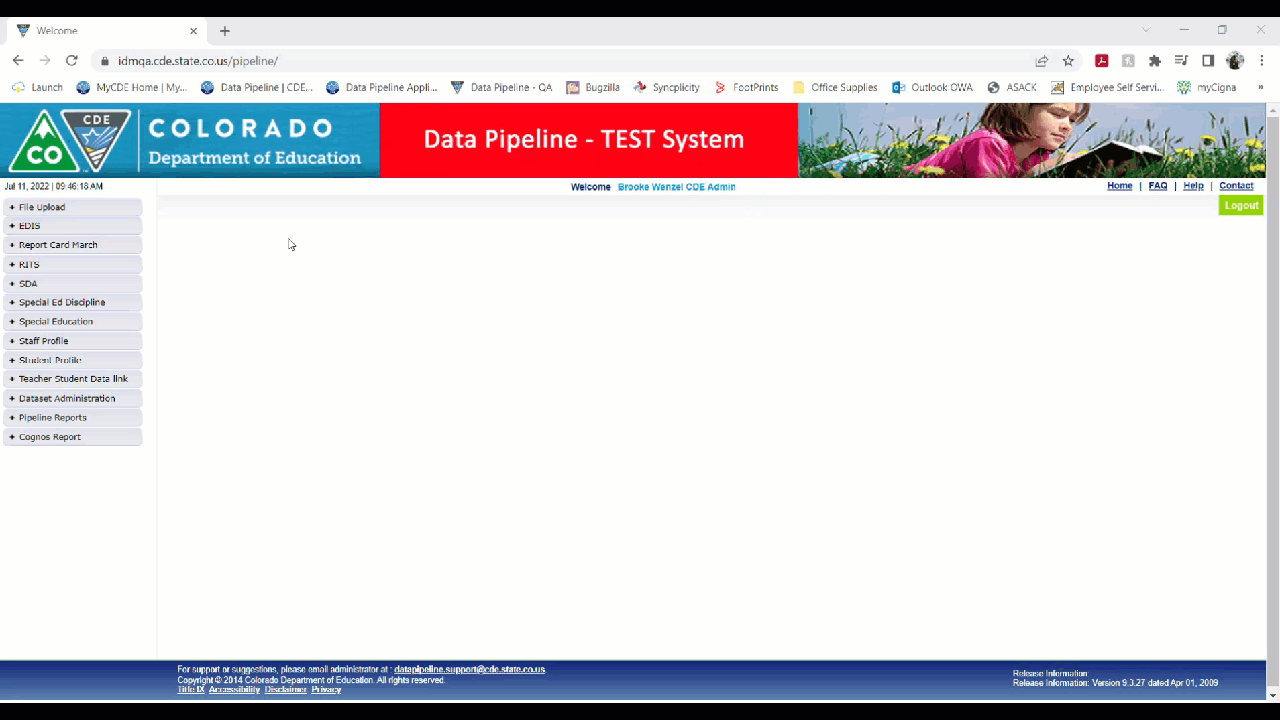 Dataset: Student Profile
File Type: Student Demographic or Student School Association
Tag: None
School Year: 2024-25
Organization/LEA: Will autofill to yours
Locate File: Find location of saved extracted file
Upload Type: Replace (will take file and replace everything in Data Pipeline)
Uploading Interchange Files
28
Reviewing File Upload
Upload Files
Student Demographic
Student School Association

Wait until DEM load is complete
Emails are sent once complete (2 emails with the first being SASID errors)
Or go to ‘Batch Maintenance’ (on the left side of your screen 3rd down from top) and look-up the file you just uploaded. 

Consider creating a folder with rules in your inbox to store Data Pipeline emails
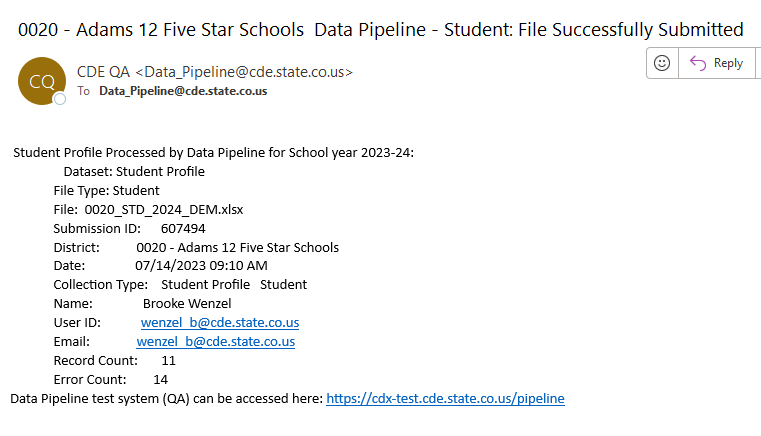 29
Errors/Warnings
30
Reviewing Errors from Uploaded Files
Review your errors (two ways) 
1. Pipeline -> Pipeline Reports -> Error Report
2. Cognos Report -> Student Profile -> Error Detail Reports
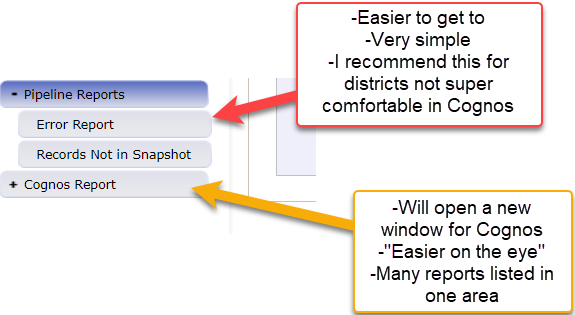 31
Pipeline Error Report
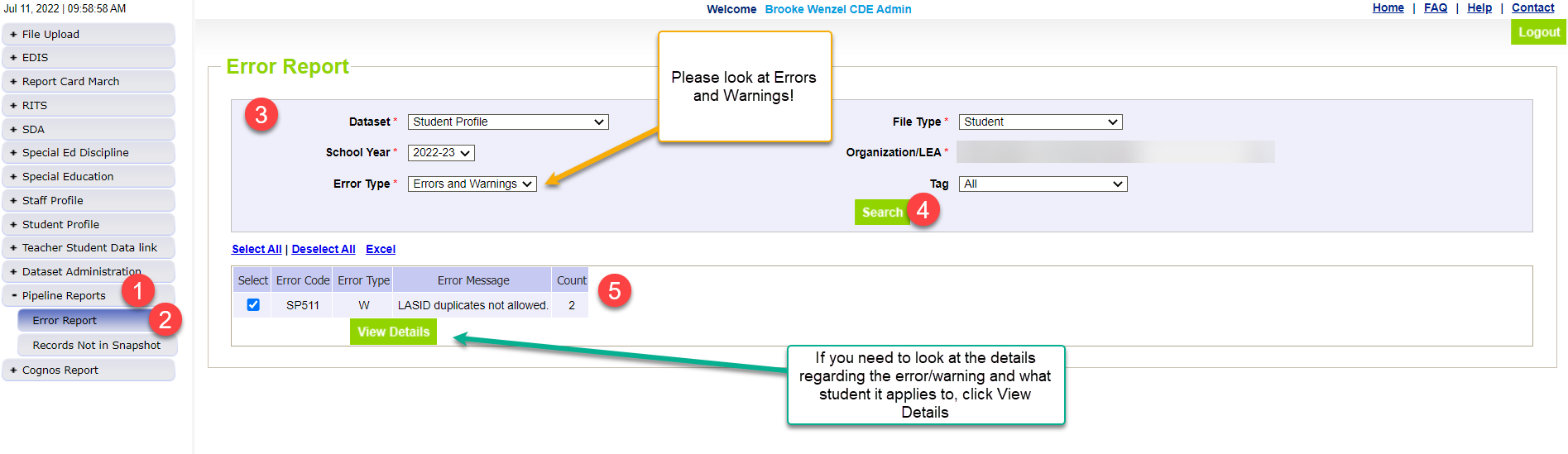 Warnings
Errors
Must be addressed
Update data fields to clear 
Request reporting exception if student data is accurate but does not follow the typical coding pattern as indicated by the error message
Snapshot cannot be submitted if there are any errors
Indicate possible data inconsistencies/coding issues
Snapshot can be submitted even if warnings are present
Pro Tip: Review warnings to look for patterns/areas where district data could be documented in a more accurate manner
32
2 Levels of Errors - Goal
33
Resolving Errors
Carefully read the error message to understand the error and why it is being triggered.
34
Exceptions
35
When are reporting exceptions needed?
Sometimes a student’s records will have accurate information, but their educational history will not follow the anticipated coding patterns outlined in the business rules for an interchange file or snapshot
These are unique circumstances and apply to few students
Reporting exceptions are used to clear the errors associated with a student’s record without changing the data
Data respondents must work with the data collection lead for a given file/snapshot to request an exception be granted
36
Reporting Exception Process (Option 2)
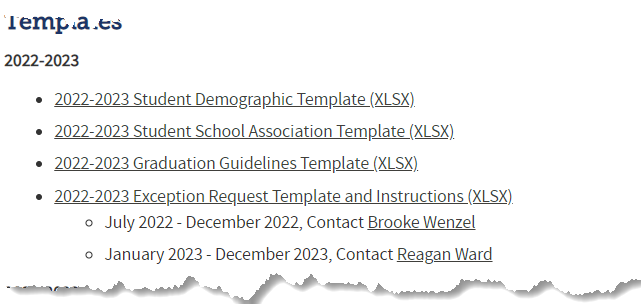 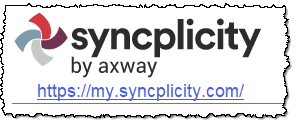 37
Requesting Exceptions (Option 2)
Each error needs a row, even if the same SASID is generating multiple errors
You can use the same explanation multiple times though
Fields Required for exceptions to errors in Demographic File
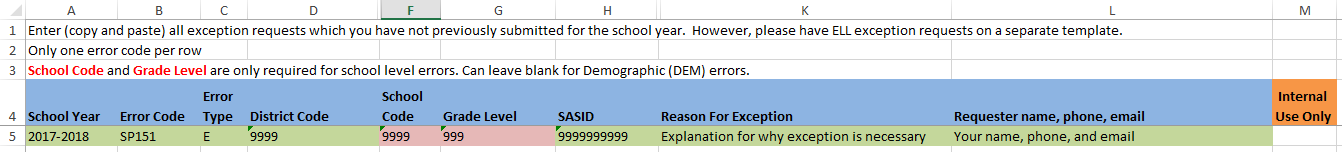 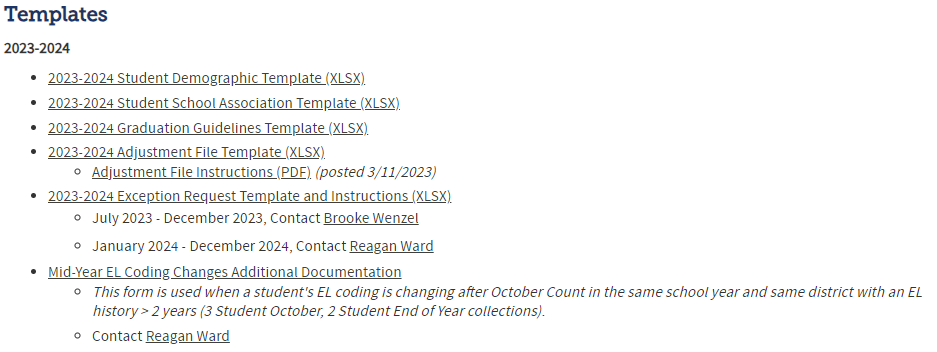 Where do I find the Exception Request Template?
 
Student Interchange Website
38
Other Reporting Pieces(Home School Data, At-Risk, Title I)
39
Home School Data – Add/Edit Record
Submit Home School Data
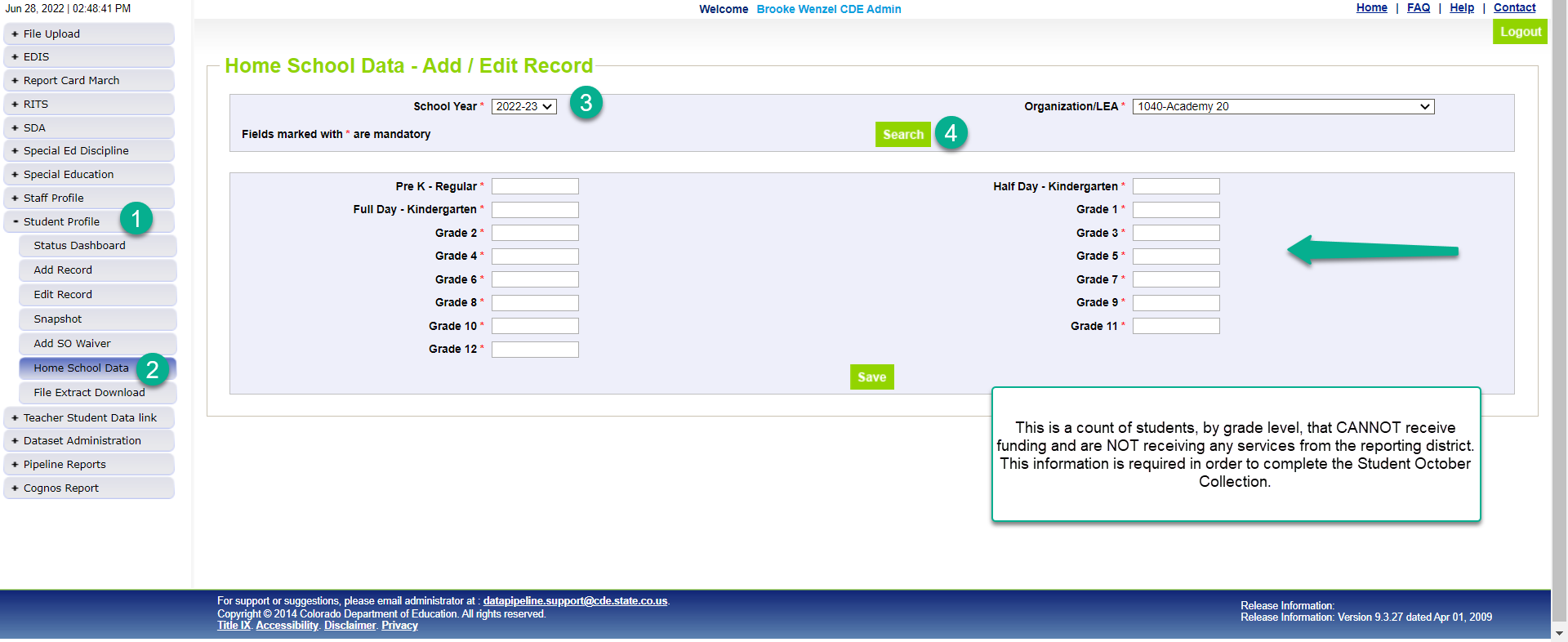 *Please note that you’ll need to include any homeschool students receiving some regular education services provided by the district in your interchange files.  They are only eligible for a maximum of part-time funding.  For homeschool student receiving no services report them in Home School Data under Student Profile.  These students who are not taking any classes offered through the district are not eligible for funding.
40
New: At-Risk Measure Interchange File Overview
Beginning with the 2024/2025 school year, there is a new Data Pipeline  At-Risk Interchange.
The purpose of the At-Risk Interchange is to obtain student level census block information needed to implement the new at-risk measure as described in HB22-1202 with data collection to begin with the 2024-2025 school year as provided for under SB24-188.
The new at-risk measure will be implemented starting with the 2025/2026 school year, and included in the Total Program funding calculation as described in the Public-School Finance Act which will continue to utilize student level data reported through the Student October Count data collection
Information on At-Risk:
ARMeasure@cde.state.co.us
At-Risk Interchange Website
41
Title I Interchange File
Upload Title I Interchange file if necessary
If your district has a Title I Targeted Assistance (TA) funded school you will need to submit a Title I file
Information on Title I:
Melissa Chaffin
Title I Interchange Website
The method districts use to report students served with Federal Title I Targeted Assistance (TA) funds.  
Data from the Title I Interchange are captured in October Count and End-of-Year snapshots. 
States that accept Title I $$ must report Title I data to the U.S. Department of Education:
District overall and disaggregated by:
student groups (race/ethnic, IEP, FRM, EL)
program (Schoolwide vs. Targeted Assistance)
Accepts TA students only. All students in SW programs are coded Title I.
42
Snapshot Creation
43
Snapshot Screen
Create a Student October Snapshot
Record Type: Choose based on use of tagging
Always Create Snapshot
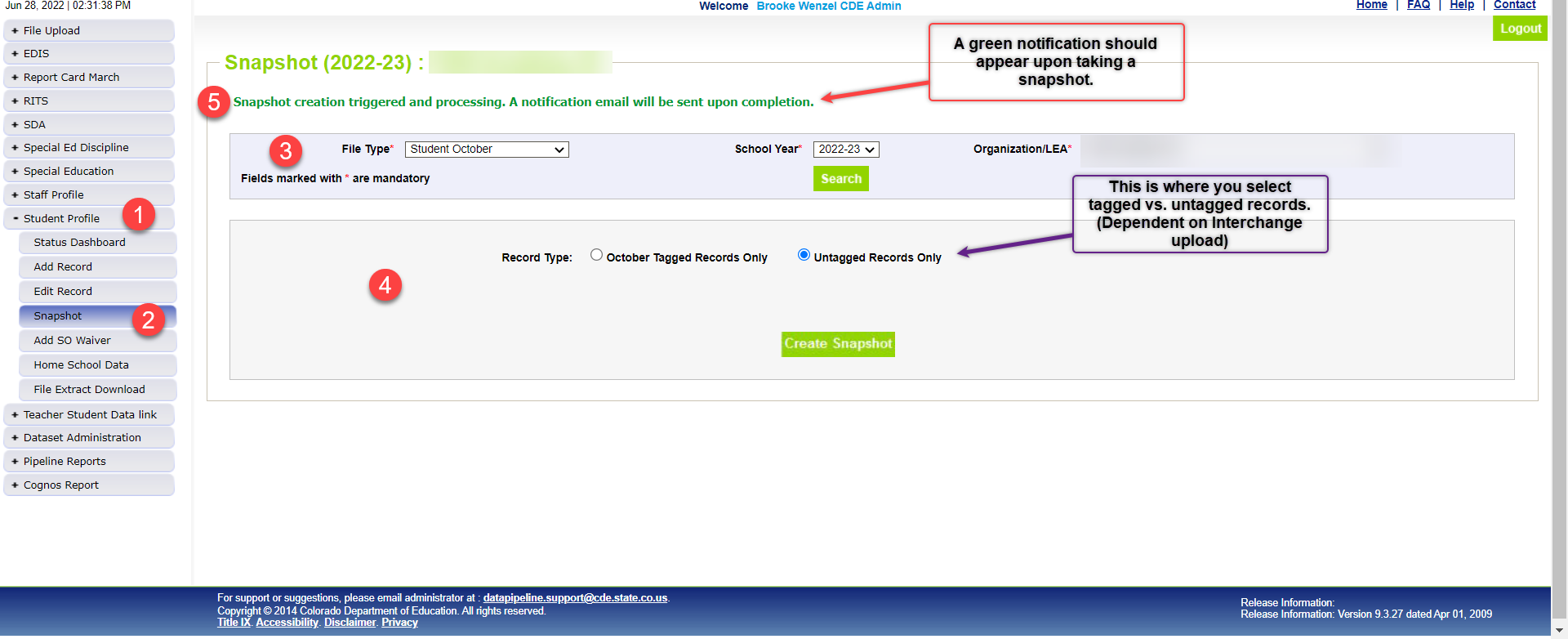 44
Snapshot Process – Described (again)
0.    Make sure Student Information System is updated
Extract Interchange Files from SIS and upload Interchange files to Pipeline (Student Demographic, Student School Association Files, At-Risk, Title I)
Check Business Rules Associated with Interchange files
Errors on Interchange files?
Yes – Correct Errors in SIS and go back to step 0
No – Move on to step 4*
Create Snapshot
Check Additional Business Rules Associated with Snapshot
Errors? 
Yes - Correct Errors in SIS and go back to step 0
No – Move on to step 7
Review Reports and Finalize
If you need to correct any data, you will need to go back to step 0
*Note: Error-free interchange files are not required to take a Snapshot but recommended. Get your interchange files as close to error free as possible before taking a snapshot!
45
Snapshot Process – Cycle Visual (again)
No
Yes
Validate Data/Submit
46
Cognos Reports (CEDAR)
47
Logging Into Cognos
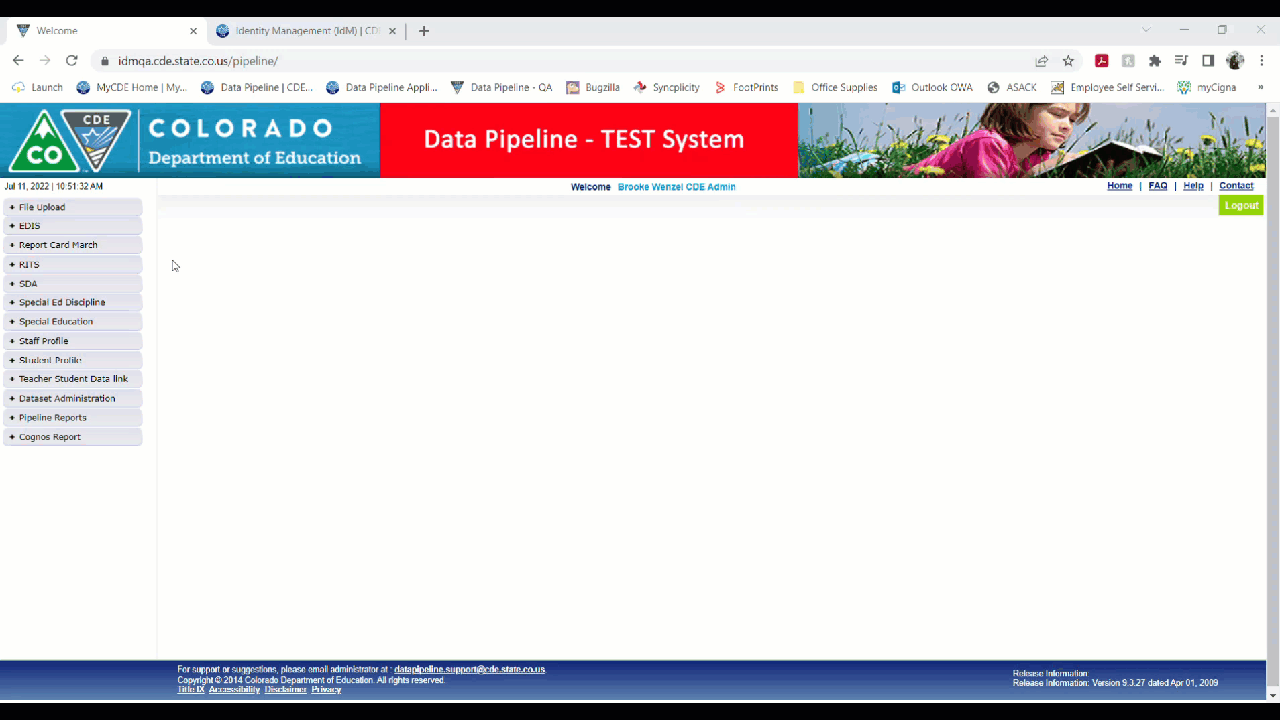 48
Student Interchange/Student October Reports
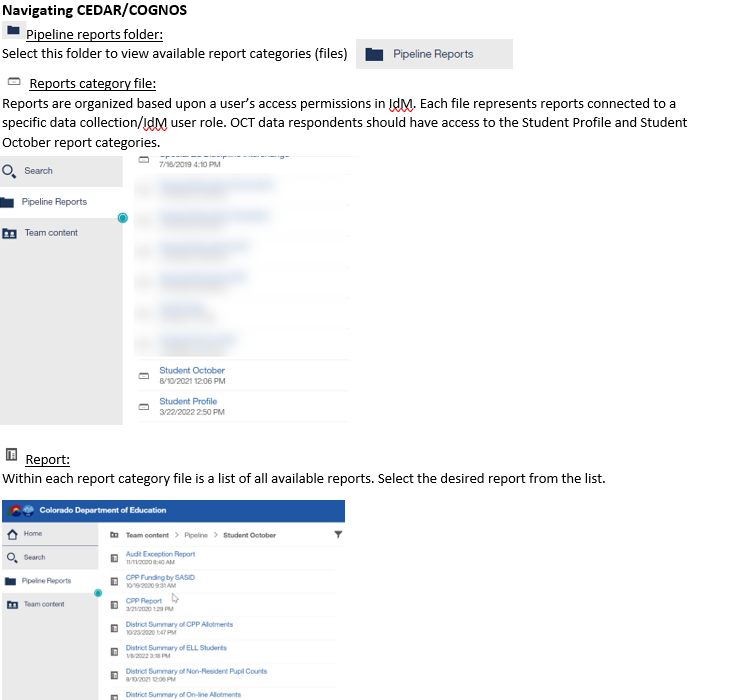 49
Students Excluded from Student October Snapshot
Includes students who could have errors on the SSA or DEM files but could also contain students that could have zero errors within the interchange, but still are being excluded and therefore are not pulling into the Student October snapshot. 
Student could have entry/exit dates that do not align with your district’s count date, the student’s age does not fall within the parameters, etc. 
 
Note: Helpful columns from the Student Interchange have been pulled for your convenience to see if there could be potential reasons the student is not being pulled into the snapshot.
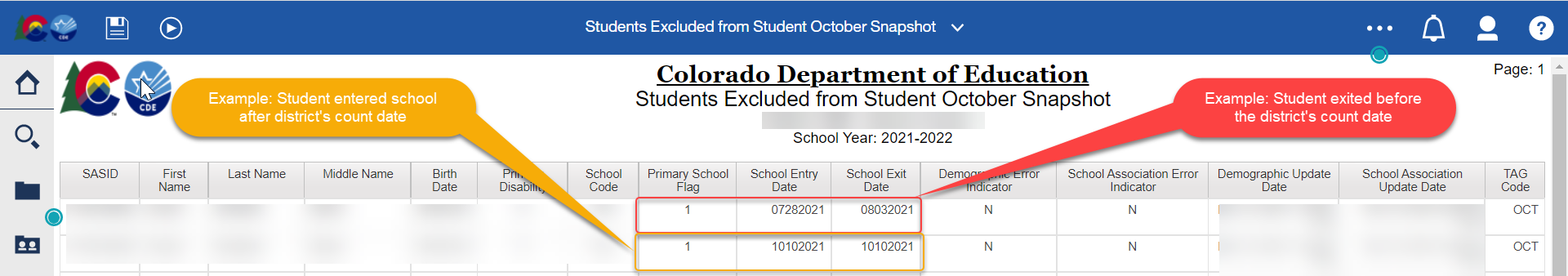 50
Submit Data to CDE
51
Ready to Submit
Once you have verified the data, submit the snapshot to CDE.  Go to:
Student Profile -> Status Dashboard and click ‘Submit to CDE’
Must have LEAAPPROVER role in IDM to complete this step
Once data is submitted it will be locked, must request unlock to make changes (email or call me to request)
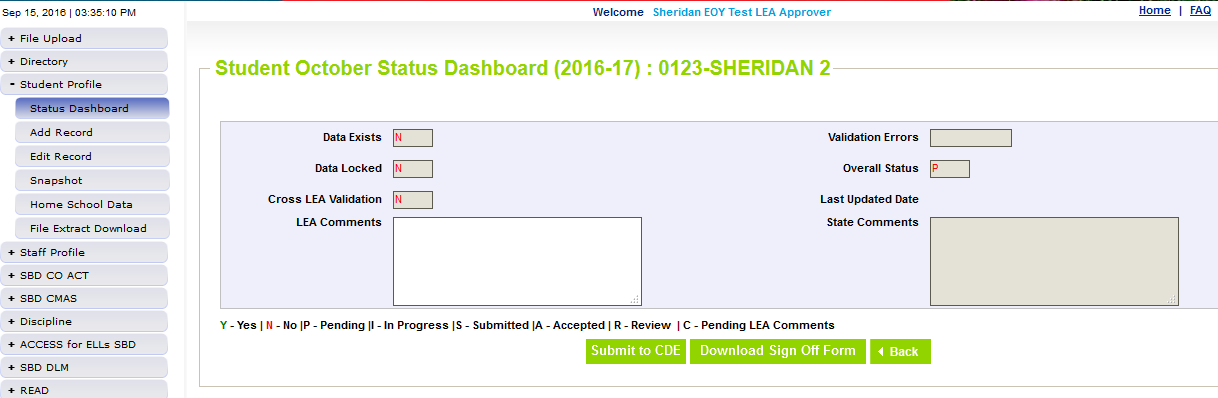 52
Duplicate Process
53
Phase 2 (Duplicate Process)
Duplicate Process
Once all districts have submitted data CDE will begin the duplicate process
Will compare SASIDs across all districts and determine if any students are receiving funding greater than allowed
For most students this is 1.0 FTE, but there are some instances where a student is only eligible for 0.5 FTE (e.g. home-school students)
Districts will receive email if they have a duplicate
Email will include instructions on how to submit documentation to the CDE School Auditing Office to determine who receives funding
Districts have 3 business days to submit this documentation
54
What happens if you have duplicate students?
Duplicate Students?
Audit Exception Report
Created after duplicate process has been run.
Helps determine which students need documentation to send to CDE School Auditing team during duplicate process
Summary of Pupils Being Reported by Another District
Like the Audit Exception Report used during the duplicate process, but can be accessed prior to your snapshot being submitted
Lists SASIDs being reported by another district
You can then use the Student October Contact List to contact the other district to resolve duplicates prior to duplicate process
55
End of the Collection!
After documentation received
CDE School Auditing Duplicate Process
Once data is final and no duplicates remain
Print out signature page (status dashboard -> Student October)
Will look like the Cognos Report “District Summary of Pupil Count”
Get it signed by the Secretary of Board of Education AND the Chief Financial Officer and then scan and email to Brooke the Student October Collection Lead at CDE. 
Once CDE has received your signature page you are done!
56
How the Snapshot Works
57
Data Feeds into Snapshot
Student October Snapshot Criteria
Student record in DEM file, error free
Student has at least one record in SSA file , error free
Student has record in At-Risk file, error-free
Primary School flag = 1
Entry Date before or on count day and Exit Date after count day
Or SASID is in Transfer/Alternate Count Day exception file
Support Files/data: Foster, Migrant, Title I School, TREP
At-Risk File
58
What is a Snapshot? – Back to the Visual
Internal Flags
Source File B
Source File A
File A: Element 2
File A: Element 5
File B: Element 3
Internal Flag: 3
Snapshot
Internal Flag: 2
Internal Flag: 1
File A: Element 1
File B: Element 4
File B: Element 1
File A: Element 3
File B: Element 2
File A: Element 4
59
2024-2025 Changes
60
2024-2025 Student School Association
2024-2025 Student School Association File Layout
Added Independent Study Course, Work-Based Learning Opportunity Course, Blended Learning Course and Supplemental Online Course fields
Will help determine student’s funding eligibility based on documentation (finance/auditing)
61
2024-2025 At-Risk
2024-2025 At-Risk Interchange File Layout
Obtain student level census block information needed to implement the new at-risk measure as described in HB22-1202.
At-Risk Interchange Website
62
School Auditing Office
63
Reporting vs. Requirements
Reminders:
Reporting vs. Requirements (Auditing)
Review the Student October Count Audit Resource Guide
Identify unique student and course types that are relevant to your district.
Make sure you have processes in place for collecting required audit documentation in an electronic  format.
Coordinate with district program staff.
Auditing has their own trainings!
64
Audit Syncplicity Folders
All districts have an audit Syncplicity folder for transferring and sharing audit documentation for audit purposes
Naming convention for district folders is:  District Number_District Name_Audit_FAST
For example:  0010_Mapleton 1_Audit_FAST
Each audit Syncplicity folder contains subfolders:
Annual Audit Review
At-Risk Count
Audit Report
Duplicate Count
English Language Learner Count
Pupil Count
Transportation
65
Preschool Data Reporting
66
Student October Expectations
LEAs Will Report
LEAs Will Not Report
All PK students receiving services from the LEA (regardless of UPK funding status)
These students should have a SASID assigned
All PK students as Not Funded (Public School Finance Funding Status ‘86’, ’87’ or ‘96’) for enrollment purposes
All related Demographic and School information
Any PK students not receiving services from the LEA (optional)
An alternate count date for PK students (if applicable)
All students will fall under the October Count Date
CPP/ECARE Funding Information – no longer applicable
*LEA = Local Education Agency (district, Charter School Institute and BOCES are included)
67
Resources
68
Resources/Helpful Webpages
69
Thank You for Attending!
70